Photocatalytic Water Splitting
——表面物理第一小组
Outline
Introduction
The basic mechanism
Photolysis in TiO2 
Optimization for photocatalytic activity
Conclusion
2
Introduction
3
Fujishima A, Honda K. Electrochemical photolysis of water at a semiconductor electrode. Nature
1972;238:37–8
4
The basic mechanism
Main processes of photocatalytic water splitting:
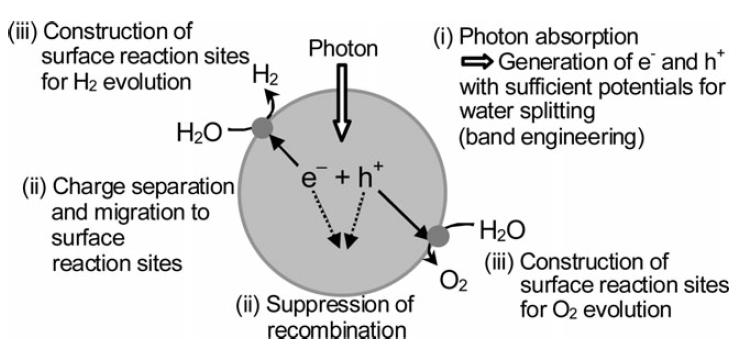 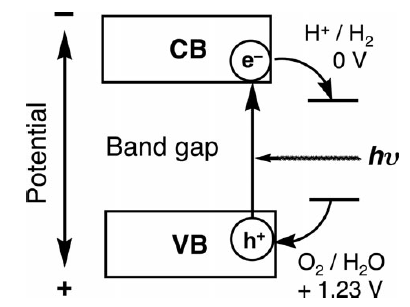 Kudo, A., & Miseki, Y. (2009). Heterogeneous photocatalyst materials for water splitting. Chemical Society Reviews, 38(1), 253-78.
5
Requirements for photocatalysts
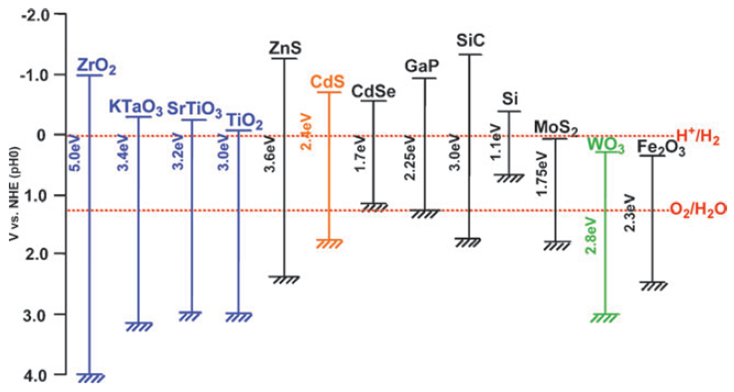 6
Kudo, A., & Miseki, Y. (2009). Heterogeneous photocatalyst materials for water splitting. Chemical Society Reviews, 38(1), 253-78.
[Speaker Notes: 在太阳光中，可见光占很大一部分能量]
Photolysis in TiO2
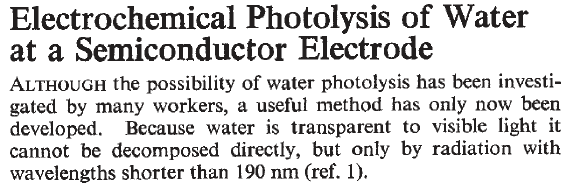 Advantages: 
strong catalytic activity
high chemical stability (non-corrosive) 
long lifetime of electron/hole pairs

Environmentally friendly
Abundant and cost effective.
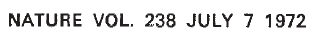 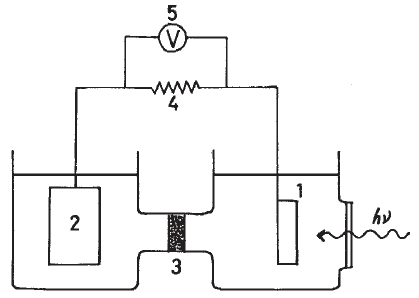 Pt counter electrode
TiO2 n-type photoelectrode
Honda–Fujishima effect
Fujishima A, Honda K. Electrochemical photolysis of water at a semiconductor electrode. Nature
1972;238:37–8
7
[Speaker Notes: 最早实现；被广泛的研究。]
Optimization
8
[Speaker Notes: 应用——优化
水的光解包括产氢，产氧和全分解。这里主要介绍关于产氢的方法。
在全分解中，产氧为控速步骤。]
Co-catalyst: Noble metal loading
9
[Speaker Notes: 随着电子的转移金属的费米能级也被提高，进而可以催化产氢。
同时负载氢和氧可以进一步分离电子/空穴，提高反应效率]
Addition of electron donor(for H2)
Nada AA, Barakat MH, Hamed HA, Mohamed NR, Veziroglu TN. Studies on the photocatalytic
hydrogen production using suspended modified TiO2 photocatalysts. Int J Hydrogen Energy 2005;30(7):
687–691.
10
Z-scheme system
Semiconductors with suitable band positions are rare 
Redox power is weakened by band-gap narrowing
A wider range of visible light utilization
Strong oxidation and reduction ability 
Undesirable recombination of electrons and holes can be inhibited 
The reverse reactions to regenerate H2O can be efﬁciently suppressed
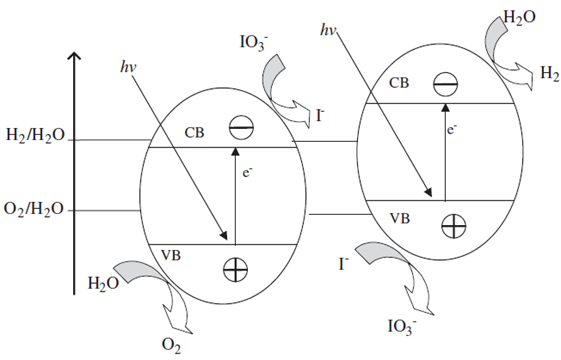 11
Atomic layer deposition
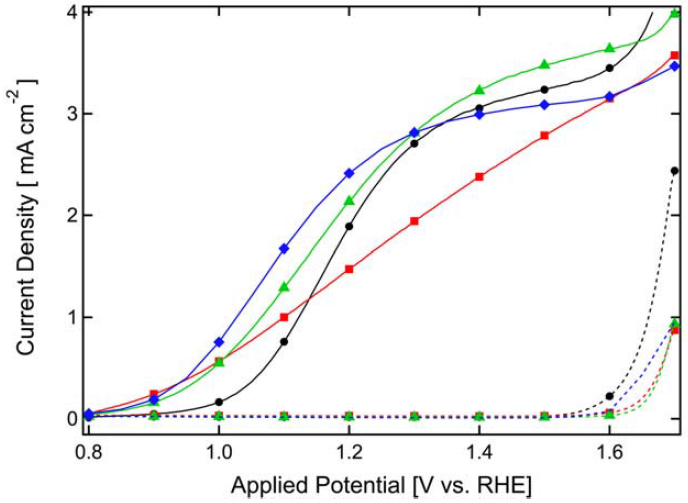 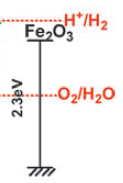 Formal, F. L.; Tétreault, N.; Cornuz, M.; Moehl, T.; Grätzel, M.;
Sivula, K. Chem. Sci. 2011, 2, 737. doi: 10.1039/C0SC00578A
12
[Speaker Notes: 表面态的存在导致α-Fe2O3光电极拥有较大的反应过
电位]
Chemical addition: suppress backward reaction
Na2CO3 was found to be beneficial for hydrogen and oxygen production in various semiconductor photocatalysts. 




 holes were consumed to form carbonate radical.

Promote desorption of O2
minimize the formation of H2O from the backward reaction
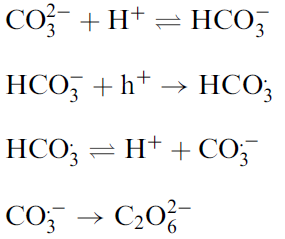 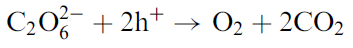 Sayama K, Arakawa H. Effect of Na2CO3 addition on photocatalytic decomposition of liquid water over
various semiconductors catalysis. J Photochem Photobiol A: Chem 1994;77(2–3):243–7
13
[Speaker Notes: 空穴和碳酸盐生成碳酸盐根阴离子自由基，促进电子空穴对分离
自由基生成氧气和二氧化碳，促进氧气的脱附，减少逆反应]
Dye sensitization
Dyes: redox property and visible light sensitivity




Efficient absorption of visible light and transfer of electrons from excited dyes to the CB of TiO2.
To regenerate dyes, redox systems or sacrificial agents are needed to sustain the reaction cycle.
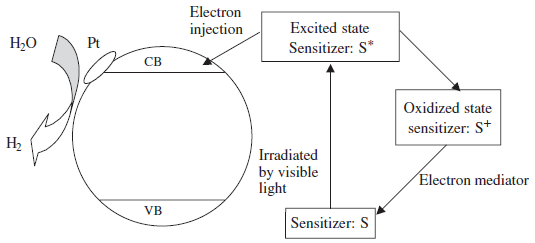 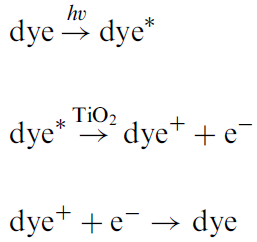 14
[Speaker Notes: 染料敏化]
Composite semiconductors
A large band gap semiconductor is coupled with a small band gap semiconductor.





Better charge separation.
Sacrificial agent has to be added
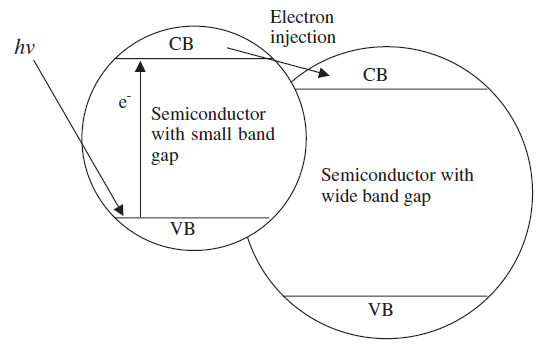 15
Conclusion
The mechanism of photo-catalysis. 
Strategies to improve photocatalytic activity:
Enhancing visible light harvesting
Boosting the separation and migration of photogenerated charge carriers
Loading efficient cocatalysts for H2 and/or O2 evolution
Synergistic investigation of above strategies are needed.
Deeper understanding of the kinetics and dynamics of a photocatalytic reaction should is necessary to establish rational strategies.
16
[Speaker Notes: 1.染料敏化 复合窄带半导体
2.复合半导体（分离电子空穴），改变反应过程（两个半反应）
3.助催化剂：贵金属等]
Thank you!
17